Föreningsutveckling
Ledare för aktiva
3
4
5
Vilken/vilka roller behöver vi prioritera när vi rekryterar nya till vår förening?
Identifikation
Rekrytering
Exempel på individer vi kan ställa frågan till:
Ungdomar i föreningen
Kvinnor (generellt är fler män än kvinnor ledare varför potentialen är högre hos kvinnor)
- Personer med lokal anknytning
Föräldrar som för närvarande står utanför idrotten

Vilka övriga målgrupper kan vara aktuella för uppdrag i föreningen?
Exempel på arenor för rekrytering:
Samverkan med andra organisationer
Grund-, gymnasie- och högskola
Sociala medier
Lokala mötesplatser

Samtala om:
Vilka arenor för rekrytering kan du identifiera i din förenings närområde?
Vem eller vilka i föreningen är rätt personer att ställa frågan på dessa arenor?
START
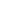 1
2
Varför ska man engagera sig ideellt i just vår förening?
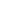 Varför vill vi rekrytera nya personer till vår förening?
MÅL!
HANDLINGSPLAN
Vem/vilka ansvarar?
6
Vad behöver vi göra för att skapa bra förutsättningar för nya personer i vår förening som leder till att uppdraget upplevs motiverande och attraktivt?
Övriga 
tankar och tips?
Vad ska vi göra?
Vad vill vi uppnå?
När ska det göras?
Hur har det gått?
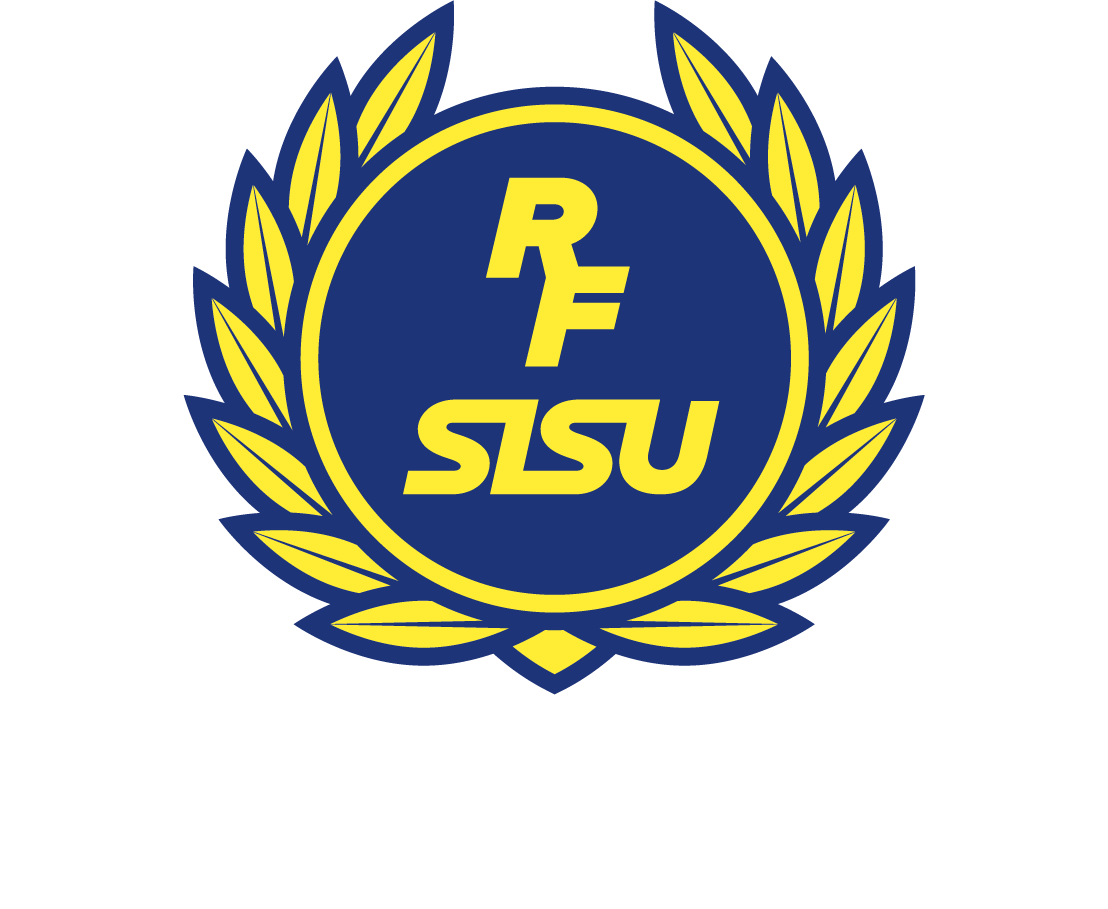